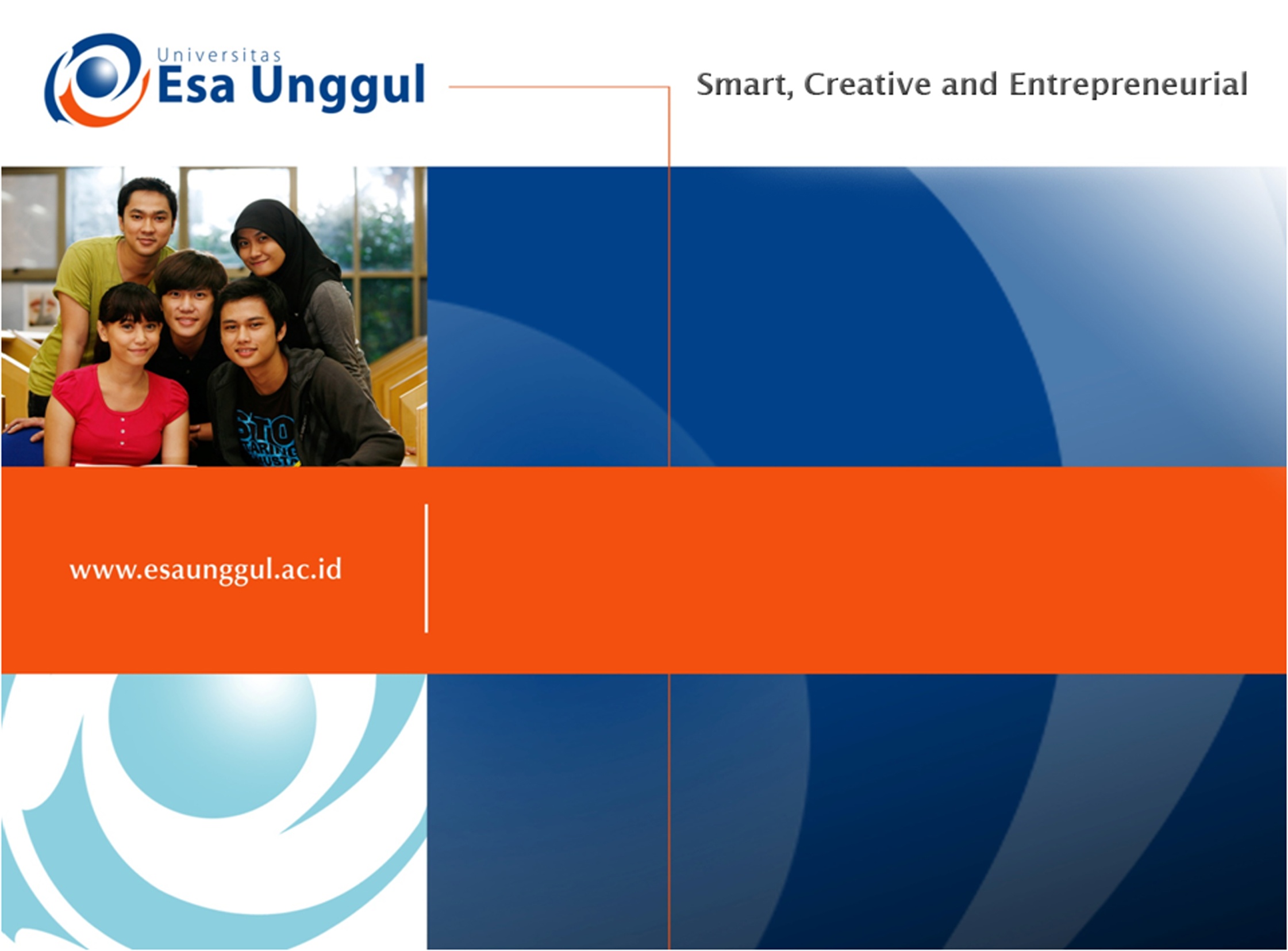 PERTEMUAN 13 – IT RISK MANAGEMENT
Riya Widayanti
SI-FASILKOM
Sumber COBIT
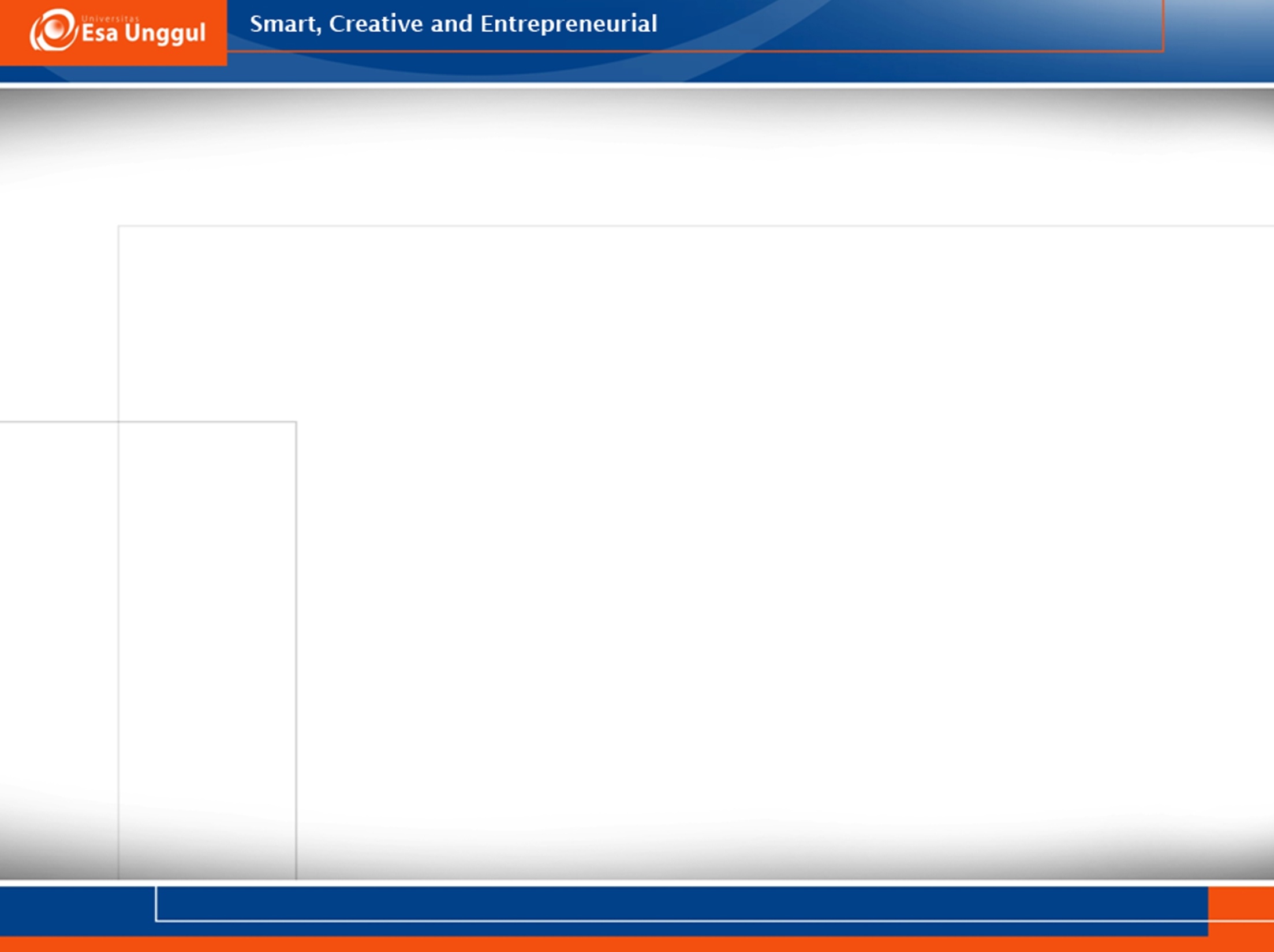 About ISACA
Founded in 1969; non-profit, independent association that helps members 
	achieve greater trust in, and value from, their information systems
Has more than 95,000 constituents in 160 countries and more than 190
	chapters worldwide   
Sponsors international conferences and education
Publishes original research
Develops international IS audit and control standards
Offers CISA, CISM, CGEIT and CRISC certifications 
Developed and continually updates the COBIT, Val IT
	and Risk IT frameworks, as well as the IT Assurance Framework and Business Model for Information Security
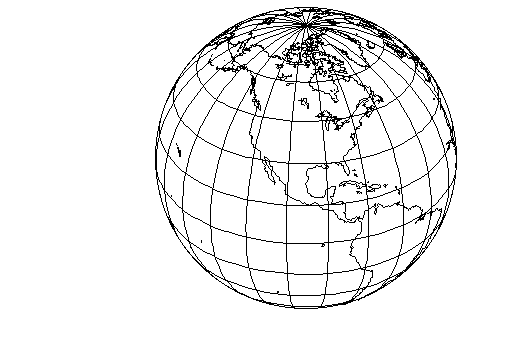 Risk IT: A Balance Is Essential
Risk and value are two sides of the same coin.
Risk is inherent to all enterprises.

BUT
	Enterprises need to ensure that opportunities for value creation are not missed by trying to eliminate all risk.
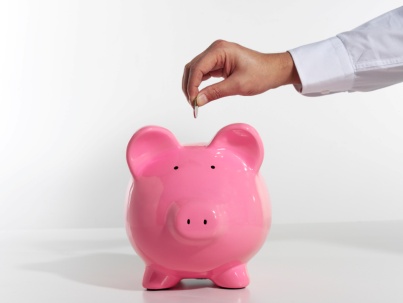 Why Care About IT-related Risk?
Enterprises are dependent on 
	automation and integration.

Need to cross IT silos of risk 
	management.
 
Important to integrate with 	existing levels of risk management practices.
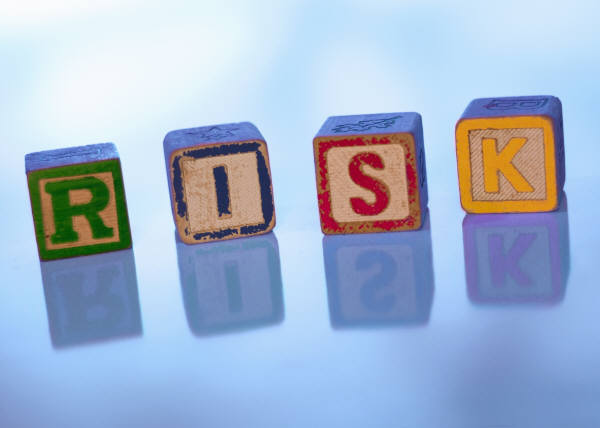 Manage and Capitalise on Business Risk
Enterprises achieve return by 
	taking risks.

Some try to eliminate the very
	 risks that drive profit.

Guidance was needed on how to manage risk effectively.
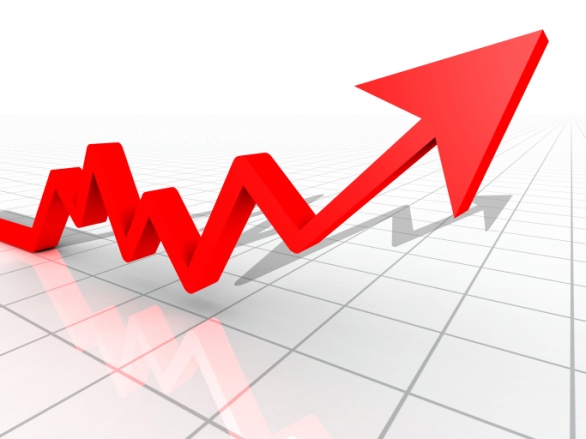 Risk IT Extends Val IT and COBIT
Risk IT complements and extends COBIT and Val IT to make a more complete IT governance guidance resource.
Developed by ISACA International Experts
IT and business leaders from around the world who are members of ISACA volunteered thousands of hours to share their expertise.

	
	
	The development team provided an exposure draft, which resulted in 1,700 SME and public comments.
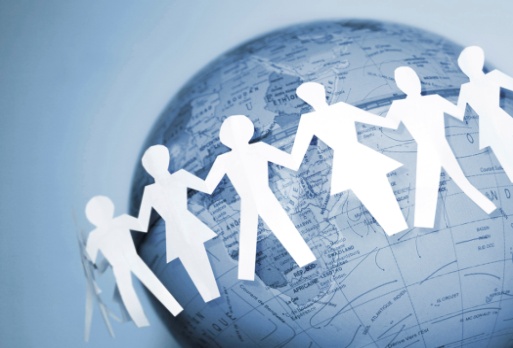 IT-related Risk Management
Risk IT is not limited to information security. It covers all IT-related risks, including:

Late project delivery
Not achieving enough value from IT
Compliance
Misalignment
Obsolete or inflexibleIT architecture
IT service deliveryproblems
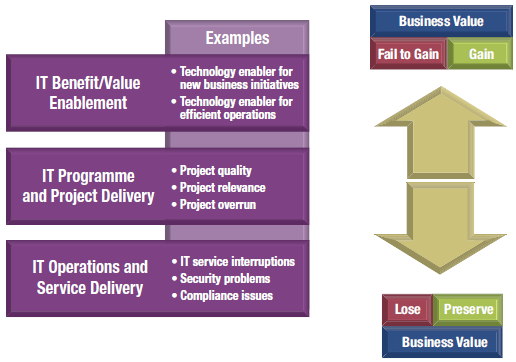 Where IT Risk Fits In
Standards and frameworks are available, but are either too:
 Generic enterprise 
   risk management-
   oriented 
 IT security-oriented

No comprehensive IT- related risk framework available—until now.
What Risk IT Offers
Provides guidance to help executives and management ask the key questions, make better, more informed risk-adjusted decisions and guide their enterprises so risk is managed effectively

Helps save time, cost and effort with tools to address business risks

Integrates the management of IT-related business risks into overall enterprise risk management

Helps leadership understand the enterprise’s risk appetite and risk tolerance

Provides practical guidance driven by the needs of enterprise leadership around the world
Unique to the Marketplace
Risk IT provides a balanced view of an enterprise’s IT-related business risks:
Brings together all aspects of IT risk, including value, change, availability, security, project and recovery.
Links with enterprisewide risk management concepts and approaches, such as COSO ERM, ARMS and ISO 31000.
Other standards and frameworks are either too generic (e.g., ERM-oriented) or too focused on one aspect (e.g., IT security) (see next slide).
Offers a single, comprehensive view of IT-related business risks, which can cost companies millions annually in lost revenues and opportunities.
Who Benefits From Risk IT?
All enterprises that use IT, whether one-person shops or multinational conglomerates, can benefit from Risk IT.

Risk IT can be customised for any type of enterprise in any geographic location.

Specifically, the following audiences can benefit from the Risk IT framework:
Boards and executive management; C-suite
Corporate and operational risk managers
IT management
IT service managers
IT security managers
Enterprise governance officers
Business managers
IT and external auditors
Regulators
Practitioner-driven Requirements
Developed to fill the needs of enterprise leaders
Functional Requirements
Practical stand-alone guidance; extends COBIT and Val IT
Continuous process model, supported by maturity models and practical tools
Includes a framework and good practice guidance
Nonfunctional/Ease-of-use Requirements
Link to business risk management approaches
Use an end-to end business process performance approach
Integrate silos of technology risk management
Guiding Principles of Risk IT
Always connect to enterprise objectives.
Align the management of IT-related business risk with 
	overall enterprise risk management.
Balance the costs and benefits of managing risk.
Promote fair and open communication of IT risk.
Establish the right tone from the top while defining 
	and enforcing personal accountability for operating 
	within acceptable and well-defined tolerance levels.
Understand that this is a continuous process and an important part of daily activities.
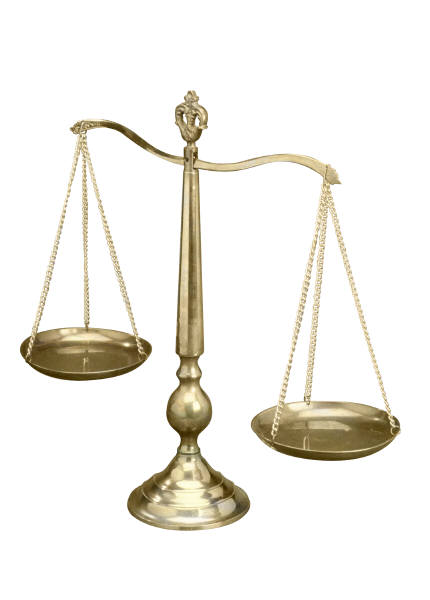 Key Risk IT Content: The “What”
Key content of the Risk IT framework includes:

Risk management essentials
	In Risk Governance: Risk appetite and tolerance, responsibilities and accountability for IT risk
	    management, awareness and communication, and risk culture
	In Risk Evaluation: Describing business impact and risk scenarios
	In Risk Response: Key risk indicators (KRI) and risk response definition and prioritisation
Section on how Risk IT extends and enhances COBIT and Val IT (Note: Risk IT does not require the use of COBIT or Val IT.)
Process model sections that contain:
	Descriptions
	Input-output tables
	RACI (Responsible, Accountable, Consulted, Informed) table 	
	Goals and Metrics Table
Maturity model is provided for each domain
Appendices
	Reference materials
	High-level comparison of Risk IT to other risk management frameworks and standards
	Glossary
Risk IT Three Domains
Risk Governance Domain
Risk Governance Essentials:

Responsibility and accountability for risk
Risk appetite and tolerance
Awareness and communication
Risk culture
Risk Evaluation Domain
Risk Evaluation Essentials:

Risk scenarios
Business impact descriptions
Risk Response Domain
Risk Response Essentials:

Key risk indicators (KRIs)
Risk response definition and prioritisation
Risk IT: The “How”
Key contents of The Risk IT Practitioner Guide: 
Review of the Risk IT process model
Risk IT to COBIT and Val IT
How to use it:
Define a risk universe and scoping risk management
Risk appetite and risk tolerance
Risk awareness, communication and reporting: includes key risk indicators, risk
       profiles, risk aggregation and risk culture
Express and describe risk: guidance on business context, frequency, impact, 
	COBIT business goals, risk maps, risk registers
Risk scenarios: includes capability risk factors and environmental risk factors
Risk response and prioritisation
A risk analysis workflow: “swim lane” flow chart, including role context
Mitigation of IT risk using COBIT and Val IT 
Mappings: Risk IT to other risk management standards and frameworks
Glossary
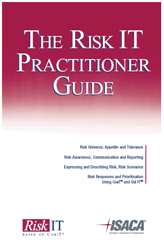 Risk/Response Definition
The purpose of defining a risk response is to bring risk in line with the defined risk tolerance for the enterprise after due risk analysis. 

In other words, a response needs to be defined such that future residual risk (=current risk with the risk response defined and implemented) is as much as  possible (usually depending on budgets available) within risk tolerance limits.
Risk IT Benefits and Outcomes
Accurate view on current and near-future IT-related events
End-to-end guidance on how to manage IT-related risks
Understanding of how to capitalise on the investment made in an IT internal control system already in place
Integration with the overall risk and compliance structures within the enterprise
Common language to help manage the relationships
Promotion of risk ownership throughout the organisation
Complete risk profile to better understand risk